Горький – фронту!
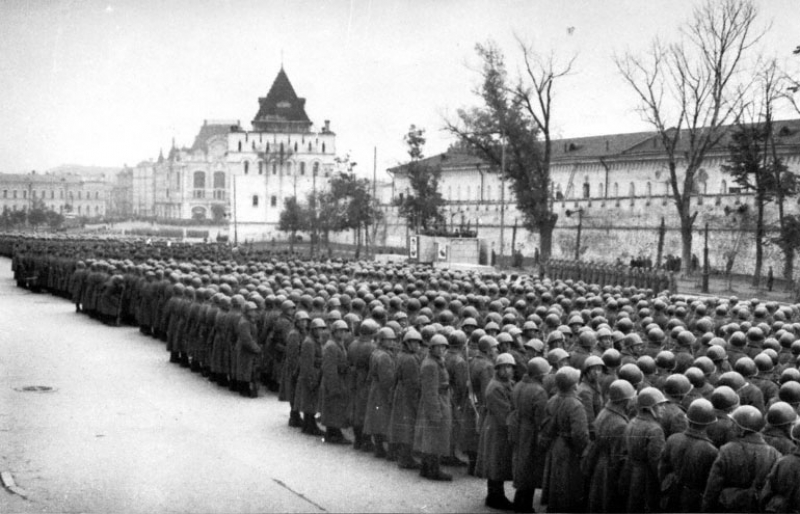 Проводы на фронт. Горький 1941г.
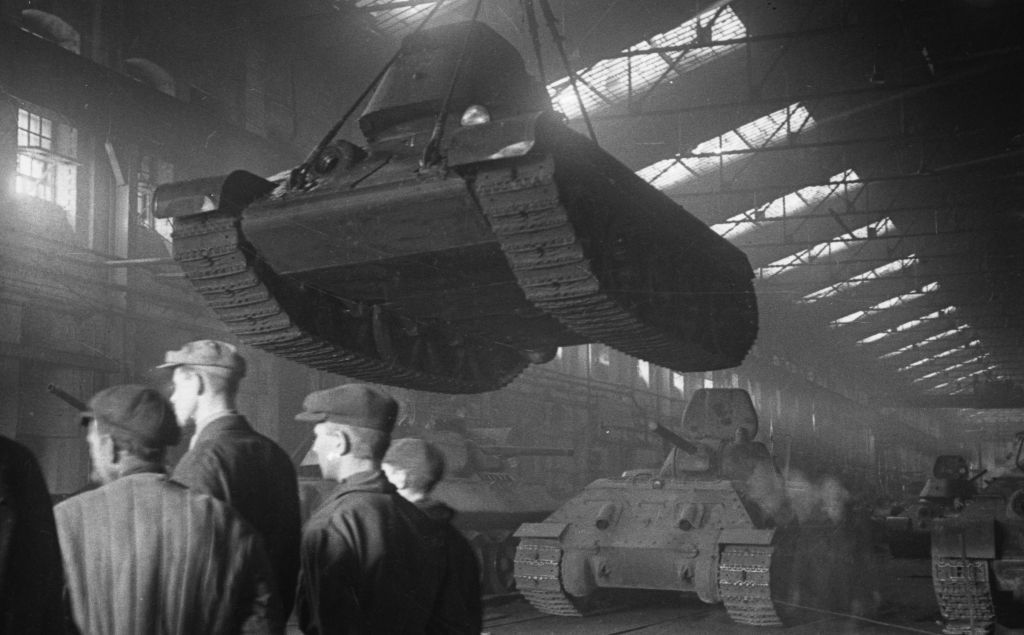 Завод «Красное Сормово». Производство танков.
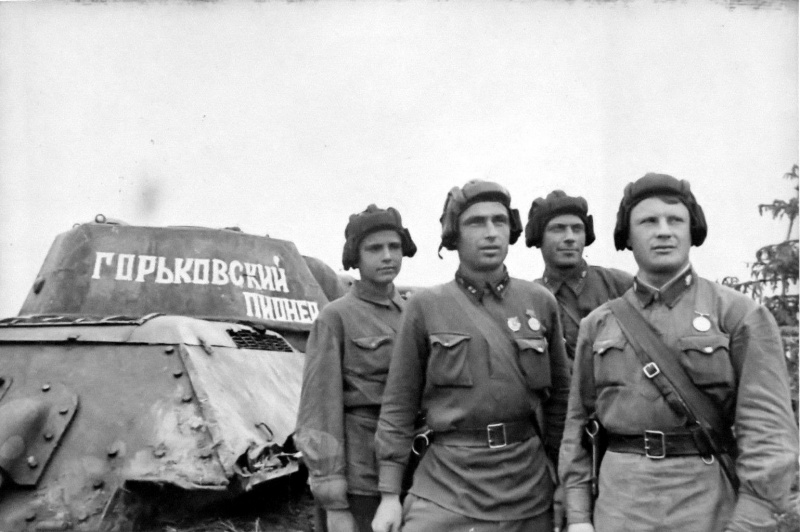 До войны эти здания выглядели так
Вокзал Сталинград-1
Гвоздильно-проволочный завод «Красная застава»
Танк «Горьковский пионер»
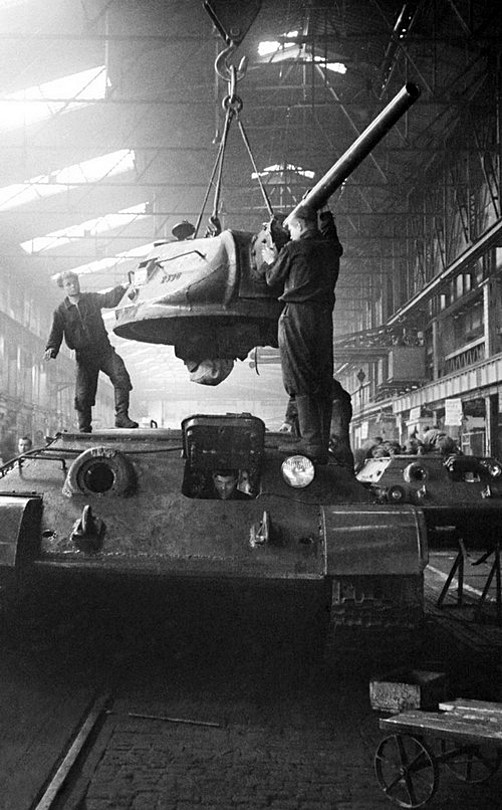 Завод «Красное Сормово»
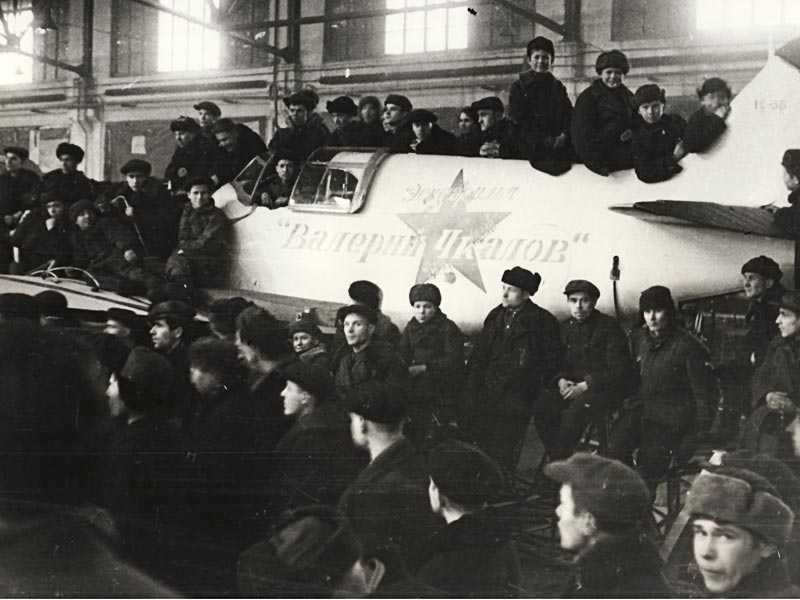 Самолет «Валерий Чкалов»
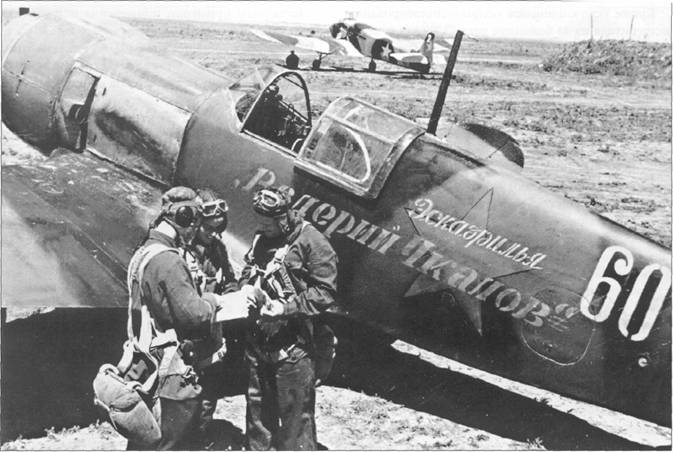 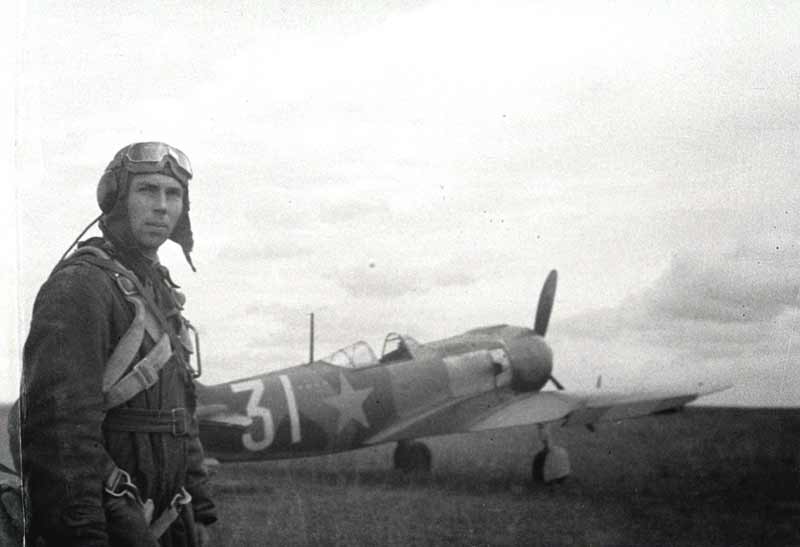 Капитан А.Макименко возле самолета, построенного на средства, собранные пионерами г.Арзамаса. Октябрь 1943г. Гомельское направление.
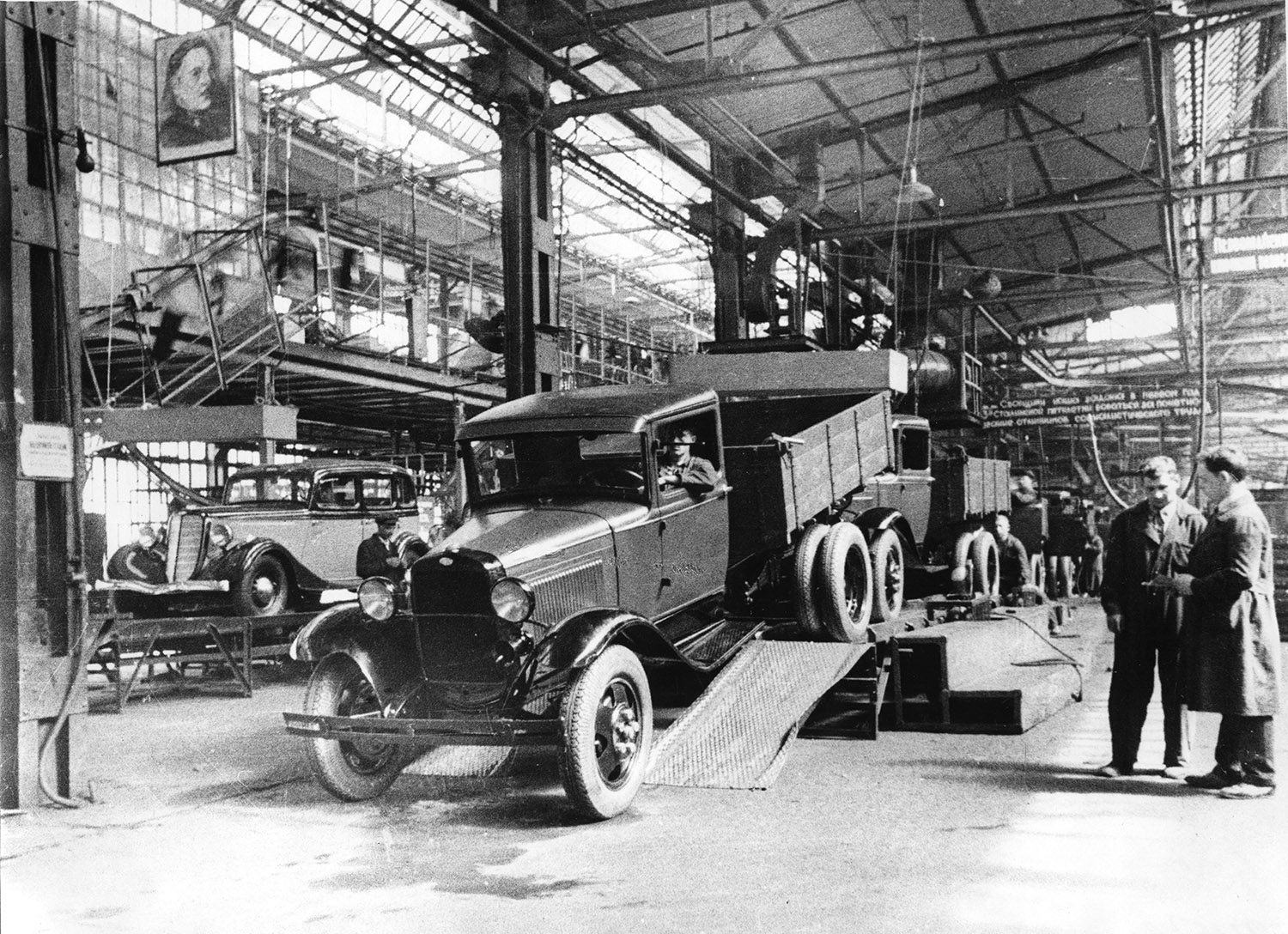 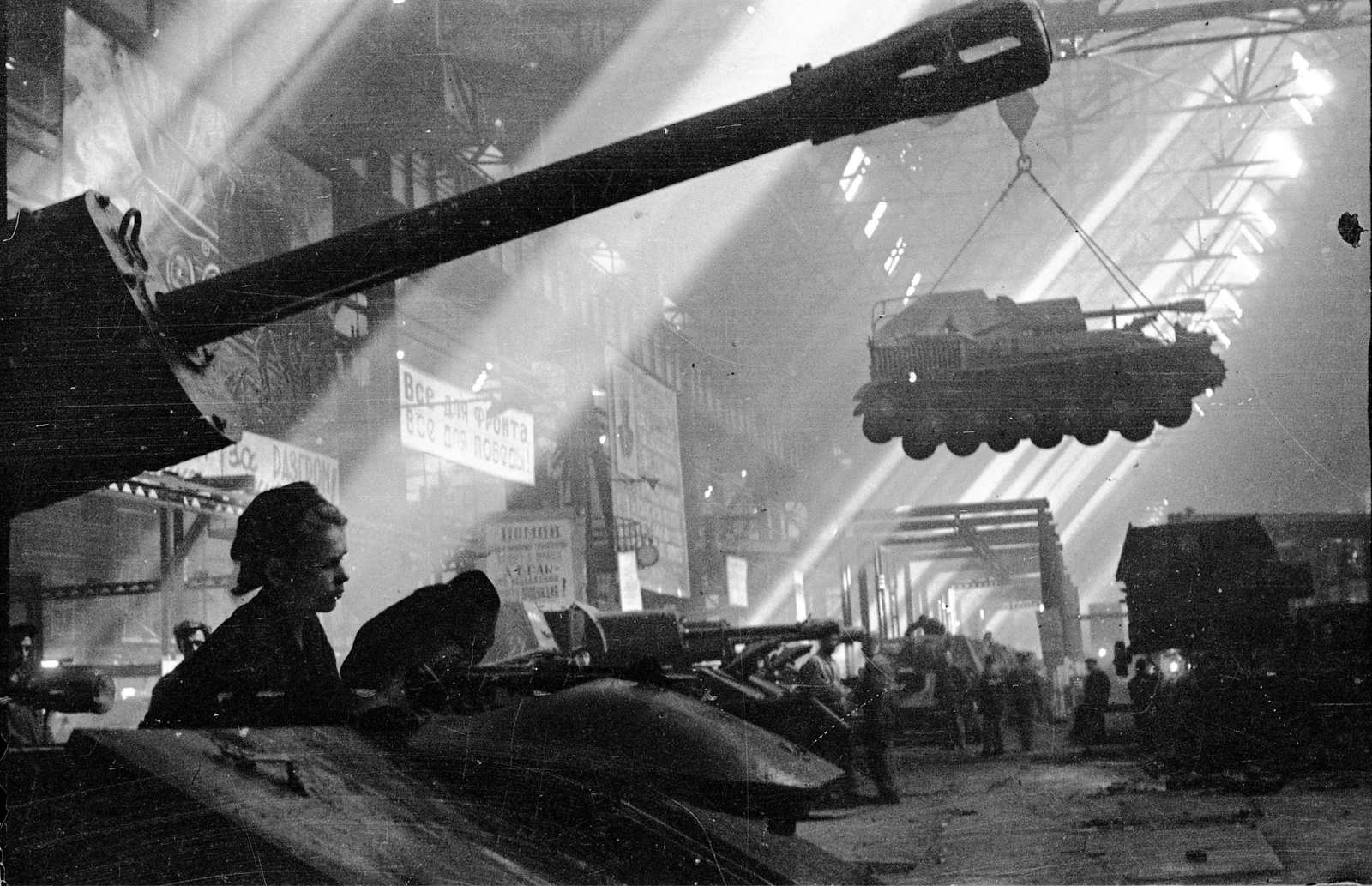 Дети войны. Алексей Елов. 1944г.